Проект«Юные цветоводы»
3 класс
24 участника
Кураторы: Пастухова С.В.
                   Стихина М.С.
Цели: - Закрепить и уточнить знания детей о садовых цветах: их названиях, строении, особенностях внешнего вида;-Развивать экологическое мышление в процессе проведения  занятия;-Воспитывать ответственность за посаженные растения, желание ухаживать за ними.
Ход занятия: 
   Данный проект проходит в несколько этапов.
I этап: Ознакомление.
Просмотр презентации «Роль растений в жизни человека» с целью сформулировать представления учащихся о роли зелёных растений в природе и жизни человека; формировать экологическую культуру, правильное отношение учащихся к природе, стимулировать природоохранную деятельность. 
II этап: Посадка цветов.
Предложить детям принять участие во всероссийской просветительной экологической акции «Сделаем вместе»  и посадить рассаду для дальнейшего озеленения пришкольного участка.
III этап: Высадка растений в клумбы (запланирован на середину мая).
Ребятам будет предложено пересадить свои растения  в клумбы на пришкольном участке для озеленения территории.
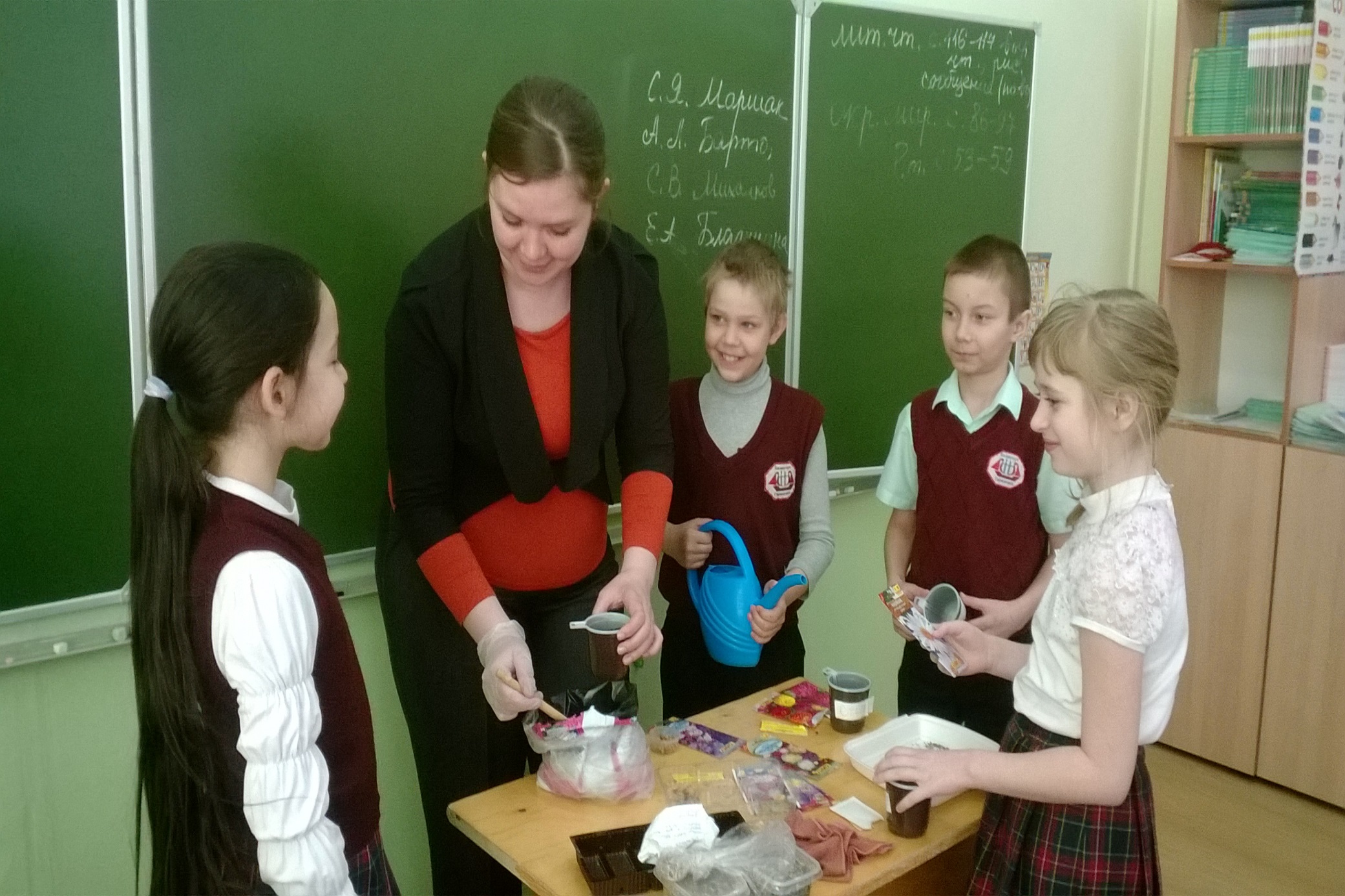 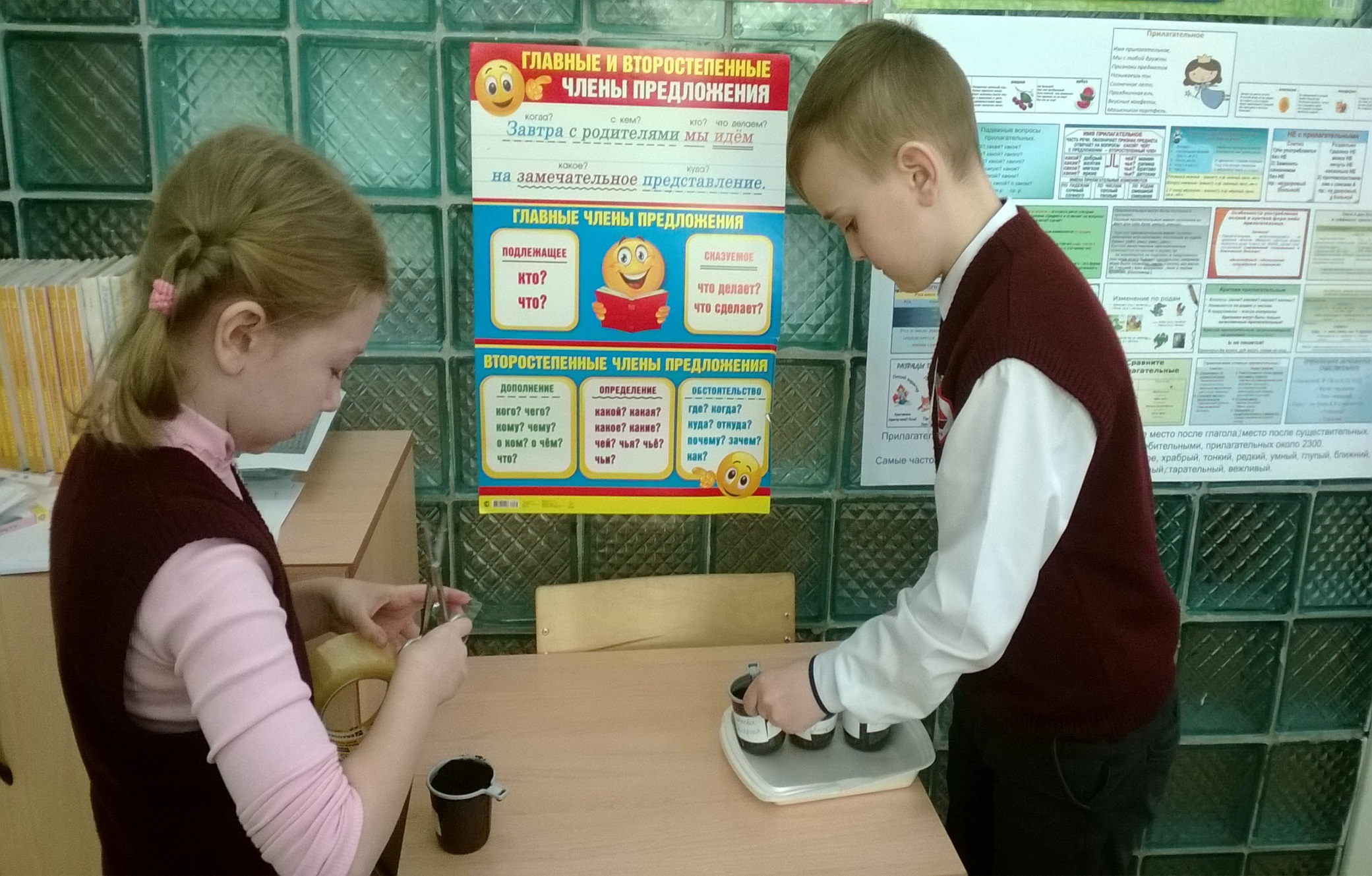 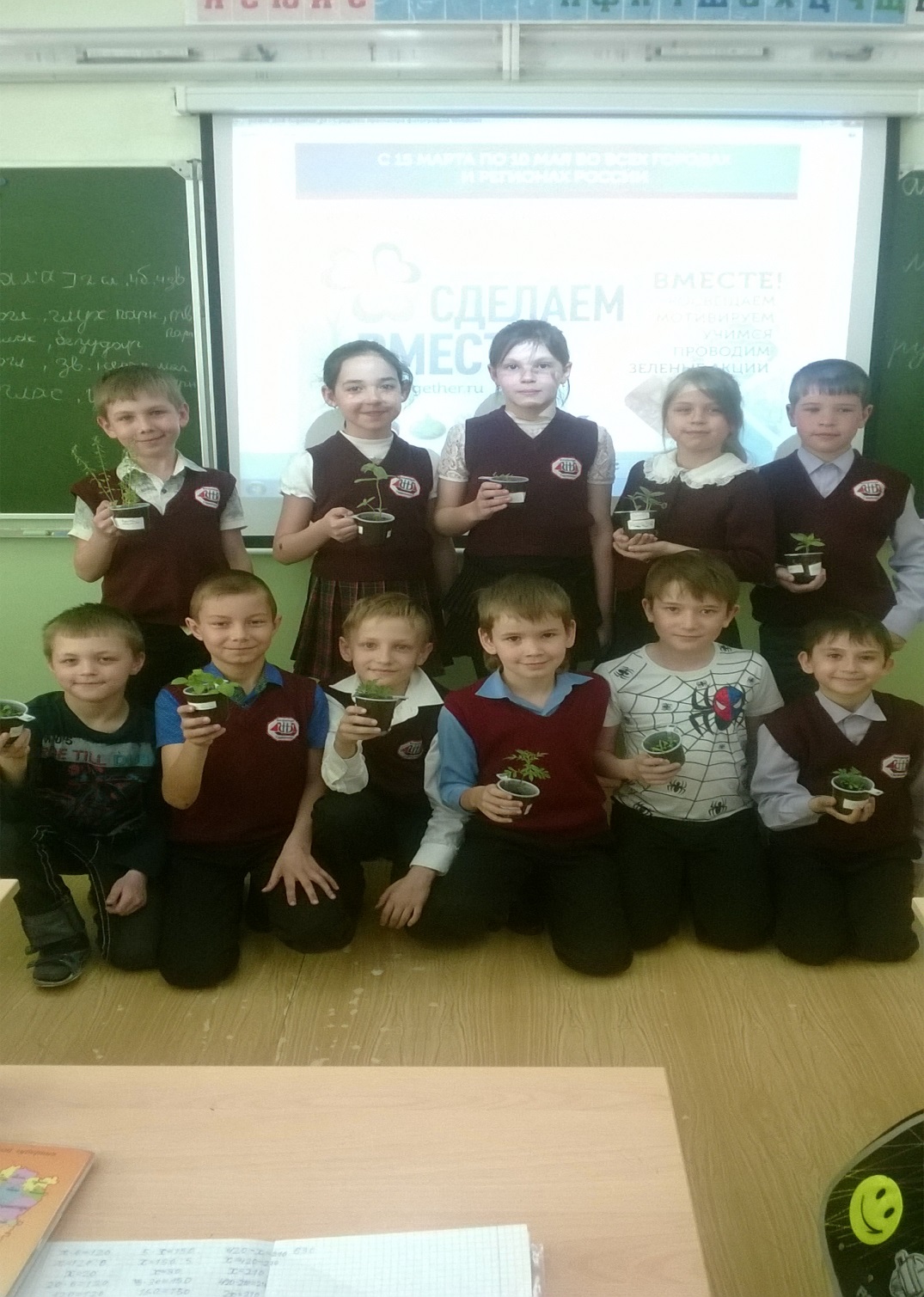